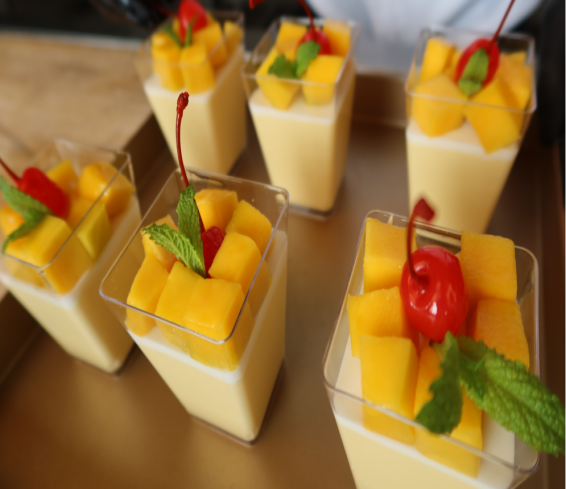 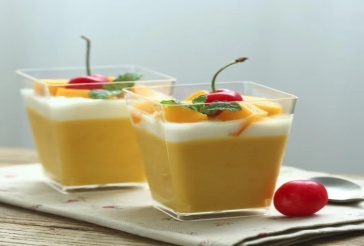 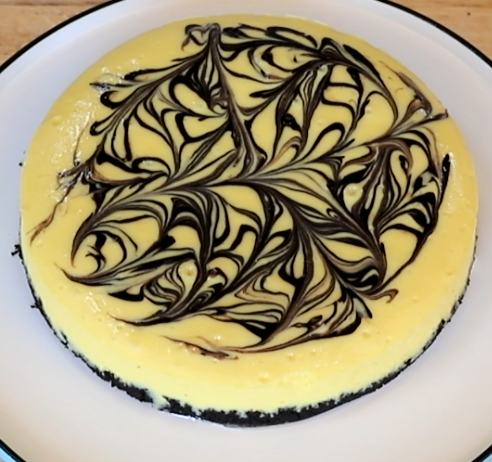 西式面点技术
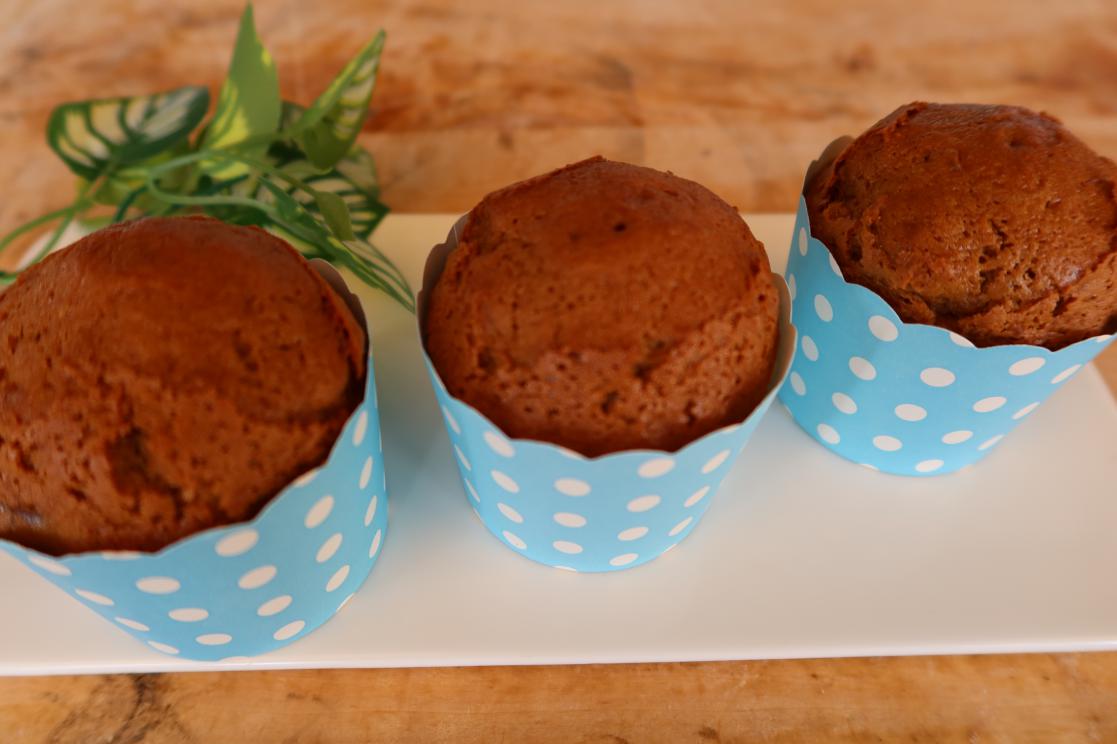 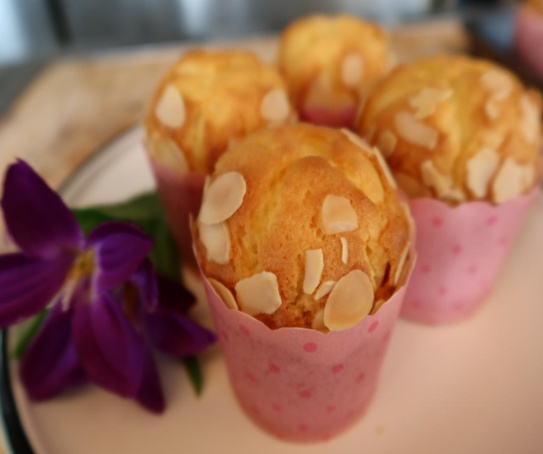 模块2：西式面点常用原料及应用
项目10：食 盐
项目11：其它原料
目录
CONTENTS
1
2
3
食盐的作用
食盐的质量要求与使用方法
食盐的种类
项目10：食盐
食盐（Salt）的化学名称叫氯化钠，在餐饮和烘焙制品中是不可缺少的调味品，一般应用在烘焙制品中有添加在面团中、馅料用盐和表面装饰等。
1
食盐的种类
1
食盐的种类
2
食盐的作用
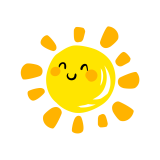 3
食盐的质量要求与使用方法
食盐的使用方法：

1.面粉的筋力大小与食盐用量有关。低筋面粉应多用盐，高筋面粉应少用盐。
2.配方中糖的用量较多时，食盐用量应减少，因两者均产生渗透压作用。
3.配方中油脂用量较多时，食盐用量应增加。
4.配方中乳粉、鸡蛋、面团改良剂较多时，食盐用量应减少。
5.夏季温度较高时应增加食盐的用量，冬、秋季节温度较低时食盐用量应减少。
6.水质较硬时应减少食盐的用量，水质软时应增加食盐的用量。
7.需要延长发酵时间可增加用盐量，需要缩短发酵时间时，则应减少用盐量。制作面包时，宜采用后加盐法，即在面团搅拌的最后阶段加入。
1、食盐的质量要求
      
      食盐应为洁白色，无杂质、无苦味、无异味，氯化钠含量不得低于97%，其它物质含量符合质量标准要求。
2、用量选择

（1）根据制品的口味来确定食盐的添加量。如咸面包，食盐可加至1.5%--2.5%，但对甜面包，一般均控制在1%以下。
（2）根据小麦粉的性质确定食盐添加量。对于面筋含量过低的小麦粉可适当增加食盐用量，以提高面筋的形成量和形成速度；对面筋含量过高的小麦粉，加盐量可适当减少。
（3）根据配方中其它原料确定食盐添加量。由于油脂类的存在能降低小麦粉的吸水率，从而限制面筋的形成，因此配方中油脂含量较高时，应适当增加盐的用量，以促进面筋的形成；配方中若小麦粉较多，而其它原料较少时，要适当减少盐的用量。
5
2
4
1
3
塔塔粉(Cream of Tartar)
啫喱粉（Jelly Powder）
吉士粉（custard powder）
巧克力（Chocolate ）
蛋糕油（Oil Cake）
项目十一：其它原料
1
蛋糕油
（一）蛋糕油的工艺性质
         在二十世纪八十年代初，国内制作海绵蛋糕时还未有蛋糕油的添加，在打发的时间上非常慢，出品率低，成品的组织也粗糙，还会有严重的蛋腥味。后来添加了蛋糕油，制作海绵蛋糕时打发的全过程只需8—10分钟，出品率也大大地提高，成本也降低了，且烤出的成品组织均匀细腻，口感松软。蛋糕油的主要成分是化学合成品—单酸甘油酯加上棕榈油构成的乳化剂。
（二）蛋糕油的添加量和添加方法
         蛋糕油的添加量一般是鸡蛋的3%-5%。因为它的添加是紧跟鸡蛋走的，每当蛋糕的配方中鸡蛋增加或减少时，蛋糕油也须按比例增多或减少。
蛋糕油一定要在面糊的快速搅拌之前加入，这样才能充分的搅拌溶解，也就能达到最佳的效果。
1
蛋糕油
（三）添加蛋糕油的注意事项
       蛋糕油一定要保证在面糊搅拌完成之前能充分溶解，否则会出现沉淀结块；面糊中有蛋糕油的添加则不能长时间的搅拌，因为过度的搅拌会使空气拌入太多，反而不能够稳定气泡，导致破裂，最终造成成品体积下陷，组织变成棉花状。
2
塔塔粉(Cream of Tartar)
塔塔粉是一种酸性的白色粉末，蛋糕制作时的主要用途是帮助蛋白打发以及中和蛋白的碱性，因为蛋白的碱性很强。而且蛋储存得愈久，蛋白的碱性就愈强，而用大量蛋白制作的食物都有碱味且色带黄，加了塔塔粉不但可中和碱味，颜色也会较雪白。
（一）塔塔粉的功能
      1. 中和蛋白的碱性。 
      2. 帮助蛋白起发，使泡沫稳定、持久。 
      3. 增加制品的韧性，使产品更为柔软。
（二）塔塔粉的添加量和添加方法
      它的添加量是全蛋的0.6%—1.5%，与蛋清部分的砂糖一起拌匀加入。
3
啫喱粉（Jelly Powder）
啫喱粉的啫喱是英文jelly的译音，啫喱粉则是制作果冻的一种粉状原料，又称果冻粉。
       啫喱粉它是制作啫喱（果冻）的必用原料之一，也用于制作布丁 （pudding）和慕斯(mousse)等西点。啫喱粉不仅仅为制作果冻的主料。利用它良好的稳定性能，煮成啫喱水，加入果占还可以作为生日蛋糕的装饰，抹在弧形的蛋糕上面非常的美观。
4
吉士粉（custard powder）
吉士粉是一种香料粉，呈粉末状，浅黄色或浅橙黄色，具有浓郁的奶香味和果香味，由疏松剂、稳定剂、食用香精、食用色素、奶粉、淀粉和填充剂组合而成。吉士粉在西餐中主要用于制作糕点和布丁，后来通过香港厨师引进，才用于中式烹调。吉士粉易溶化，适用于软、香、滑的冷热甜点之中（如蛋糕、蛋卷、馅心、面包、蛋挞等糕点中），主要取其特殊的香气和味道，是一种较理想的食品香料粉。
4
吉士粉（custard powder）
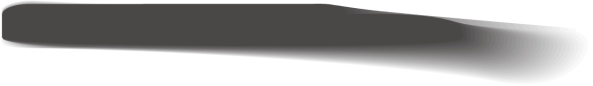 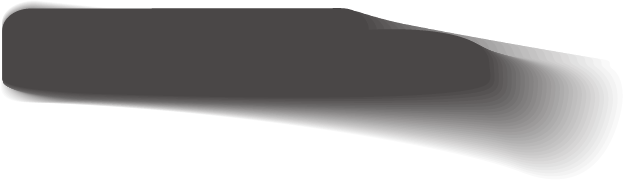 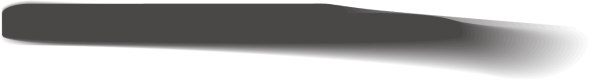 （一）分  类
常见的吉士粉有奶味吉士粉，普通吉士粉，即溶吉士粉等。
（二）保存方法
优质吉士粉粉粒细匀，应注意防潮、防霉、防异味。
（三）主要功效
1.增香。能使制品产生浓郁的奶香味和果香味。
2.增色。在糊浆中加入吉士粉能产生杏黄色。
3.增松脆并能使制品定形。在膨松类的糊浆中加入吉士粉，经炸制后制品松脆而不软瘪，形态美观。
4.强粘滑性。在一些菜肴勾芡时加入吉士粉，能产生粘滑性，具有良好的勾芡效果且芡汁透明度好。
5
巧克力
（一）巧克力的特性
1. 缓解情绪，缓解压力。
2. 有集中注意力、加强记忆力和提高智力的作用。
3. 是抗氧化食品，对延缓衰老有一定功效。
4. 有利于控制胆固醇的含量，保持毛细血管的弹性，具有防治心血管循环疾病作用。
5. 增强免疫力，预防癌症。
6. 缓解腹泻。
7. 预防感冒。
8. 平稳血糖。
5
巧克力
无味巧克力
可可脂
无味巧克力板的可可脂含量较高，一般为50%左右，质地很硬，作为半成品制作巧克力时，需要加入较多的稀释剂。
它是从可可豆里榨出的油料，是巧克力中的凝固剂, 它的含量值决定了巧克力品质的高低。
牛奶巧克力
白巧克力
原料包括可可制品（可可液块、可可粉、可可脂）、乳制品、糖粉、香料和表面活性剂等。
所含成分与牛奶巧克力基本相同，它包括糖、可可脂、固体牛奶和香料，不含可可粉，所以呈现白色。
黑巧克力
可可粉
可可粉是巧克力制品的常用原料，可可脂含量较低，一般为20%，可分为无味可可粉和甜味可可粉两种，无味可可粉可与面粉混合制作蛋糕、面包、饼干，还可以与黄油一起调制巧克力奶油膏。
黑巧克力板硬度较大，可可脂含量较高。 根据可可脂含量的不同,黑巧克力又有不同的级别。
思考题：
1. 西式面点常用原料有哪些？                      2. 面粉的种类有哪些？
3. 面粉的用途有哪些？                                  4. 糖在西点中的作用？
5. 油脂的种类有哪些?                                    6. 鲜蛋的保存方法?
7. 乳制品在西点中的作用？                          8. 水在西式面点中的作用？
9. 酵母有哪些种类？                                     10. 西式面点中的常用果料有哪些？
11. 西式面点中常用的巧克力有哪些？       12. 食盐有哪些种类？
13. 食用蛋糕油的注意事项？                       14. 塔塔粉的功能？
D
D
D
D
D
谢谢观看
高技能人才培训多媒体手册式系列教材